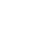 HEALTHCARE GLOSSARY
Healthcare Terminology
Definitions
Accountable Care Organization (ACO): An organization, made up of a network of healthcare providers that  coordinate patient care and provide the full range of healthcare services for patients.
Affordable Care Act:
See Patient Protection and Affordable Care Act.
Ancillary Services: Hospital services exclusive of such services as room and board, dietary, nursing  and supplies; some examples are radiography and  laboratory services.
All-Clause Deductible:
Application of a deductible under a healthcare plan to all  covered expenses incurred by a person as a result of the 
same or related causes within a given time.
Accreditation: Certification by a non-governmental  accrediting organization that a given healthcare provider  meets that organization’s standards.
Appeal: A request for your health insurer or health plan to review a decision or a grievance again.
Allowed Amount:
The maximum amount on which payment is based for  covered healthcare services. This may be called “eligible  expense,” “payment allowance,” or “negotiated rate.” If  your provider charges more than the allowed amount, you  may have to pay the difference. See Balance Billing.
Assignment of Benefits: A procedure whereby a  person authorizes payment of any allowable benefits  directly to the healthcare provider.
Accumulation Period: A specified period during which a  covered employee must accumulate eligible expenses to  
meet the plan’s deductible amount.
Authorization: The process by which medical care or a specific service is approved by a healthcare  reimbursement source.
Actuarial: Refers to the statistical calculations used to  determine the insured rates and premiums based on projections of utilization and costs for a defined population.
Allowable Charge: The amount of money the insurance  company will pay a non-participating provider based on that provider’s geographic region.
Balance Billing: The practice of charging full fees in  excess of the insurer’s reimbursable amounts, then  billing the patient for that portion of the bill which the  insurer does not cover.
Actuarial Value: The percentage of benefit costs the  health insurer expects to pay toward a health plan. It is  based on an average for a population or area, and may not  necessarily reflect actual cost sharing.
Ambulatory Care: Healthcare services rendered to persons who are not kept overnight in a healthcare facility.
Basic Health Program: A state-created health plan  designed to cover individuals with incomes between 133 and 200 percent of the Federal Poverty Level who
choose not to enroll in the Health Insurance Marketplace and receive a subsidy.
Advanced Premium Tax Credit (APTC): Tax credit for  individuals who purchase a health plan through the Health  Insurance Marketplace and have an income of between  100–400 percent of the Federal Poverty Level. Also known  as a subsidy.
Healthcare Terminology
Definitions
Benefits Package: The list of covered services an  insurance company offers to a group or individual.  Benefit Period: Period for application of deductibles, after  which time a deductible must again be satisfied.
Calendar Year Plan: A plan on a calendar year runs from  January 1 - December 31. Items like deductible, maximum  
out-of-pocket expense, etc. will reset every January 1.
Certificate of Insurance (COI): The legal document  describing the coverage a member receives from the  insurance company.
Capitation: A per-member, monthly payment to a provider that covers contracted services, and is paid in advance of  the delivery of the service. In essence, a provider agrees to provide specified services to HMO members for this  fixed, predetermined payment for a specified length of  time 
(usually a year), regardless of how many times the  member uses the service.
CHIP: The Children’s Health Insurance Program (CHIP)  provides funds to states for health insurance to low-income families with children. It is administered by the
U.S. Department of Health and Human Services.
Board Certified: Physicians or other health professionals who have passed an examination given by a medical  specialty board and have been certified by that board as a  specialist in the subject in question.
Clinically Integrated Network (CIN): A defined network of doctors and facilities who deliver services focused
on quality, performance, efficiency, and value to the  patient. The common goals of the CIN are to enhance  the patient experience of care (including quality, access,  and reliability); improve the health of the members; and  control costs.
Bridge: Same meaning as Deductible, but is used in reference when discussing Consumer-Directed Health Plans.
Carryover: Provision in major medical plans to avoid two  deductibles applied to covered medical expenses when  expenses are incurred toward the end of one calendar  
year and sickness or injury continues into the next year.
Broker: A licensed insurance professional who  represents the insurance purchaser in the  acquisition of insurance coverage.
Catastrophic Coverage: A health plan with limited  benefits, a high deductible, and a generally lower premium. Available to persons under 30, it provides  coverage for unforeseen and expensive illness or injuries.
COBRA: Consolidated Omnibus Budget Reconciliation  Act of 1985. COBRA permits eligible employees and  beneficiaries to continue their health coverage for a  period of time after it would normally terminate. The  continuation of coverage requires the individual to pay a premium. COBRA applies to groups of 20 or  more people.
Cafeteria Plan: A corporate benefits plan where  employees are permitted to choose among two or more  benefits that consist of cash and certain qualified benefits.  Cafeteria plans are also called flexible benefit plans, Flex  plans or Section 125.
Centers of Excellence: A network of healthcare facilities  selected for specific services based on criteria such as  experience, outcomes, efficiency, and effectiveness. For  example, an organ transplant managed care program,  wherein member’s access selected types of benefits  through a specific network of medical centers.
Healthcare Terminology
Definitions
Coinsurance: Form of cost sharing between the member and the insurance company. An insured individual pays a  percentage of the cost of covered medical services, and the insurance company pays a percentage.
person pays a specified flat amount per unit of service or  unit of time (for example $15 per visit, $100 per day) while  the insurer pays the remaining costs.
Credentialing: The process of determining eligibility for  hospital, physician, or other medical staff membership, and privileges to be granted to physicians. Credentials  and performance are periodically reviewed, which could  result in a doctor’s privileges being denied, modified, or  withdrawn.
Cost Sharing: A health plan where the member is  required to pay a portion of the cost of care. Examples  include Copayments, Coinsurance, and Deductibles.
Consumer-Directed Health Plans: Health plans with  usually 
a high deductible accompanied by either a Health Savings Account (HSA) or a Health Reimbursement  Account 
(HRA) plan.
Custodial Care: Care provided primarily to assist a  patient in meeting the activities of daily living, but not care requiring skilled nursing services.
Cost-Sharing Reduction: Health plans with reduced  Copayments, Coinsurance, and Deductible amounts for  individuals who purchase a silver-level plan through the  Health Insurance Marketplace and have an income of  between 100–250 percent of the Federal Poverty Level.  Also known as a subsidy.
Contract Year Plan: A plan on a contract year (also called  benefit year) runs for any 12-month period within the year.  Items like deductible, maximum out-of-pocket expense,  etc. will reset at the plan’s renewal date. For example, ABC  Company renews on July 1 every year. The deductible  would start July 1 and end on June 30. The deductible  would reset every July 1 for ABC Company members.
Deductible: A set dollar amount that a person must pay before insurance coverage for medical expenses can begin.
CPT Code: Stands for Current Procedural Terminology  code and was designed by the American Medical  Association as a method to communicate, by a five-  digit number, specific medical care, and services. The  numbering system covers the majority of recognized  medical services a physician can provide and be  reimbursed. The CPT code is used to report services on  the claim form.
Discount: A method of cost reduction used by  reimbursement sources to save on payment amounts to providers. The discount can be a percentage of the
fee or set fees for specific services. Discounts are either  attached to CPT codes or an entire claim amount.
Conversion: Privilege given to a participant to convert to  individual policies on termination of group coverage without  evidence of insurability.
Disease Management: For persons with chronic  conditions (diabetes, COPD, etc.) it is the coordination  of care for the entire disease treatment process,  including patient education, inpatient and outpatient  care, preventive care, and acute care.
Coordination of Benefits (COB): A process if an individual  has two group health plans, the amount payable is divided  between the plans so that the combined coverage amounts  to, but does not exceed, 100 percent of the charges. Copayment: Form of cost sharing whereby an insured
Healthcare Terminology
Definitions
Dual Choice / Dual Option: The opportunity for an  individual within an employed group to choose from two or  more types of healthcare coverage such as an HMO and a  traditional insurance plan.
Emergency Services: Services provided in connection  with an unforeseen acute illness or injury requiring  immediate medical attention.
Exchange (Health Insurance Exchange): General term for 
the online marketplace all states are required to have for individuals and small businesses. They serve as an  Expedia or Orbitz for the health insurance market, where  private insurers can offer health plans. See also Health  Insurance Marketplace and Small Business Health  Options Program.
Employer Mandate: Employers with 51 or more employees must offer affordable coverage to its full-time  employees or pay a penalty.
Durable Medical Equipment (DME): Equipment and  supplies ordered by a healthcare provider for everyday  or extended use. Coverage for DME may include oxygen  equipment, wheelchairs, crutches, or blood testing strips  for diabetics.
Enrollee: An individual who is enrolled in a benefit plan. Enrollees are also referred to as members and  beneficiaries.
Excluded Services: Healthcare services that your health insurance or plan does not pay for or cover. Explanation of Benefits (EOB): A description, sent  to patients by the health plan, of benefits received  and services for which a healthcare provider has  requested payment.
Electronic Health Record/Electronic Medical Record:  Computerized patient health records, including medical,  demographic, and administrative information that can be  shared across multiple healthcare facilities and physicians  
for overall continuity in care.
Essential Health Benefits: A set of 10 benefits including  ambulatory patient services, emergency services,  maternity and newborn care, hospitalization, mental  health and substance use disorder services, prescription  drugs, rehabilitative and habilitative services, laboratory  services, pediatric services, and preventive care that must  be included in a qualified health plan (QHP) for individuals  and small groups.
Family Deductible: A deductible which is satisfied by the combined expenses of all covered family members.  For example, a program with a $200 individual  deductible may limit a maximum of three deductibles  ($600) for the family, regardless of the number of  family members.
Eligibility date: The date an individual and/or dependents  become eligible for benefits under an employee benefit  plan.
Emergency Medical Condition: An illness, injury,  symptom, or condition so serious that a reasonable person  would seek care right away to avoid severe harm.
Evidence of Coverage (EOC): The legal document  describing a subscriber’s coverage under a health plan  such as a Health Maintenance Organization (HMO).
Federal Poverty Level (FPL): The reference point  established by the federal government that determines  
the number of people with income below poverty
level and income level for eligibility for subsidies on  
the Health Insurance Marketplace, and government-  sponsored programs.
Emergency Medical Transportation: Ambulance services  
for an emergency medical condition.
Healthcare Terminology
Definitions
Fee: A charge or price for professional services.
Group Health Plan: Health insurance offered by a group,  typically an employer or an association.
Health Care Reform: See Patient Protection and  Affordable Care Act
Fee-for-Service: A method of payment that is based on charges for each individual service or treatment rendered.
Guaranteed Issue: A law that states that a health plan  cannot deny you coverage because of pre-existing  conditions or past medical history.
Health Savings Account (HSA): A tax-advantaged  medical savings account available to taxpayers enrolled  in a high-deductible health plan (HDHP). The funds  contributed to an account are not subject to federal  income tax at the time of deposit.
First dollar coverage: Medical expenses covered by a  benefit plan with no deductibles.
Habilitative Services: Healthcare services that help a  person keep, learn, or improve skills and function for daily  living. Examples include therapy for a child who is not  walking or talking at the expected age. These services  may include physical and occupational therapy,
speech-language pathology, and other services for  people with disabilities in a variety of inpatient and/or  outpatient settings.
Flexible Spending Account (FSA): A tax-advantaged  financial account that can be set up through a cafeteria plan of an employer that allows an employee to set aside a portion of earnings to pay for qualified medical expenses as established in the cafeteria plan. Money deducted from an  employee’s pay into an FSA is not subject to payroll taxes.
Health Employer Data and Information
Set (HEDIS®): A set of performance measures  designed to help healthcare purchasers understand  the value of healthcare purchases and measure  health plan performance.
Fully Insured: An insurer collects premiums from an  employer group or individual and assumes financial risk  for medical expenses incurred. The employer or individual  bears no risk.
Health Maintenance Organization (HMO): A legal  corporation that offers health insurance and medical  care. HMOs typically offer a range of healthcare services  at a fixed price (see capitation).
Health Insurance: A contract that requires your health  insurer to pay some or all of your healthcare costs in  exchange for a premium.
Grandfathered Plan: A health plan that was in place on March 23, 2010, when Health Care Reform began.
Grandfathered plans are exempt from complying with 
some  parts of the law, as long as the plan does not make certain  changes.
Health Insurance Marketplace: The section of the  Exchange that is specifically for individuals to purchase  health plans for themselves and/or their families. Health Insurance Portability and Accountability Act of  1996 (HIPAA): The law that sets standards regarding the  security and privacy of person health information. Health Reimbursement Arrangement (HRA): Used  in reference to Consumer-Directed Health Plans. An employer sets aside a fixed dollar amount for  employees to use towards their medical coverage.  Once the HRA has been exhausted, the member’s  Bridge amount begins.
Health Plan: A generic term to refer to a specific benefit  package offered by an insurer.
Grievance: A complaint that an individual communicates to his or her health insurer or plan.
Healthcare Terminology
Definitions
High-Deductible Health Plan: Health plans with  higher deductibles and usually lower premiums than  traditional plans.
Managed Care: A healthcare system that reduces the cost of providing health benefits and improves the quality  of care.
Medicare: The federally financed hospital insurance  system (part A) and supplementary medical insurance  (Part B) for the aged created by the 1965 amendment to  the Social Security Act.
Home Health Care: Healthcare services a person receives at home.
Mandated benefit: A specific coverage that an insurer or plan sponsor is required to offer by law. Mandated  benefits in insurance contracts can vary from state to  state according to each state’s insurance laws.
Member: A person eligible to receive, or receiving,  benefits from an HMO or insurance policy. Includes both those who have enrolled or “subscribed,” and their  eligible dependents.

Network: The facilities, providers, and suppliers your  health insurer or plan has contracted with to provide  healthcare services.
Hospice Services: Services to provide comfort and  support for persons in the last stages of a terminal illness  and their families.
Medicaid: Program administered by the state’s  Department of Medical Assistance Services (DMAS)  under The Centers for Medicare and Medicaid Services  (CMS). Payments are made for approved healthcare  services provided by hospitals, health agencies, and  private practitioners for welfare recipients or persons  whose income does not exceed maximum limits. Funds  are derived on a state-federal shared basis.
Hospitalization: Care in a hospital that requires admission as an inpatient and usually requires an overnight stay. An  overnight stay for observation could be outpatient care.
Non-Par (Non-Participating) Provider: Any physician,  hospital, pharmacy, laboratory, or other diagnostic  center not under contract with a plan to provide services  to members at a specified cost. In some benefit plans,  members may have reduced coverage (or NO coverage  if care is received from non-plan providers).
Individual Mandate: Law that states most individuals will be required to have health insurance or pay a penalty.
In-Network Provider (Participating Provider): Any  physician, hospital, pharmacy, laboratory, or other  diagnostic center under contract with the health plan to  provide services to members at a specified cost.
Medical Loss Ratio: Insurers must spend a percentage  (80 percent for individual and small groups and 85 percent  for large groups) of your premium on medical costs.
Open Enrollment: The period (usually once a year)  during which subscribers in a health plan may have an  opportunity to select an alternative plan being offered to  them; or a period when uninsured employees and their  dependents may obtain coverage.
Medically Necessary: A term used to describe the  supplies and services provided to diagnose and treat a medical condition in accordance with the standards of good medical practice and the medical community.
Insurance Company: is at risk for paying the group’s  medical claims, regardless of the amount. Insurance  companies set the premium and determine the benefit  plan coverage.
Healthcare Terminology
Definitions
Out-of-Network-Provider (Non-Participating Provider):  Any physician, hospital, pharmacy, laboratory, or other  diagnostic center not under contract with a plan to  provide services to members at a specified cost. In some  benefit plans, members may have reduced coverage (or  NO coverage if care is received from non-participating  providers).
patients. Some goals of a PCMH are better access to  healthcare, increased satisfaction with care, and overall  improved health.
they stay within the established HMO delivery system, but permits member to choose and receive services  from an outside doctor, any time, if they are willing to  pay higher Copayments, Deductibles, and possibly  monthly premiums.
Patient Protection and Affordable Care Act (PPACA):  A law with a series of statues that go into effect beginning  March 23, 2010 aimed at increasing access to affordable  healthcare for most Americans. Health insurers,  healthcare facilities, physicians, individuals, small and large businesses, Medicare, and Medicaid are all  impacted by the law.
Pre-admission Review: Review of an elective hospitalization prior to a patient’s admission in order to  ensure that the services are necessary and that they should be provided in an inpatient hospital setting.
Out-of-Pocket Costs: Healthcare costs that are not covered by insurance, such as Copayments, Coinsurance,  and Deductibles.
Pre-Authorization: The authorization required by an insurance carrier before the member is eligible to
receive maximum benefits for hospitalization and other  specific services. With some benefit plans, the member is responsible for obtaining pre-authorization prior to  receiving services.
Out-of-Pocket Maximum (OOP max or MOOP): The  maximum amount that an insured person will have to pay for covered expenses under the plan, usually within the plan effective dates.
Per Diem Cost: Cost per day; hospital or other  institutional cost for a day of care.
Pharmacy and Therapeutics (P&T) Committee:
A group of physicians, pharmacists, and other healthcare  providers who advise a managed care plan regarding safe and effective use of medications. The P&T Committee  manages the prescription drug formulary and acts as the  organizational line of communication between the medical  and pharmacy components of the health plan.
Outpatient Care: Care in a hospital that usually does not  require an overnight stay.
Premium: The fee paid to a health insurance carrier by an enrolled company or individual, normally on
a monthly basis, for the delivery and financing of  healthcare services to the employees or the individual,  and their dependents enrolled in the plan.
Participating Provider: Any physician, hospital, pharmacy,  laboratory, or other diagnostic center under contract
with the health plan to provide services to members at a  specified cost.
Physician Services: Healthcare services a licensed  medical physician (M.D.-Medical Doctor or D.O. – Doctor  of Osteopathic Medicine) provides or coordinates.
Point of Service (POS) Plan: An HMO plan which allows  the member to pay lower Copayment or Coinsurance if
Preventive Care: Care received to help prevent or detect illness before it occurs, such as routine physicals, well baby care, annual gynecological exams, etc.
Patient Centered Medical Home (PCMH): A team- based healthcare delivery model led by a physician that  provides comprehensive and continuous medical care to
Healthcare Terminology
Definitions
Primary Care Physician (PCP): A physician (M.D. –  Medical Doctor or D.O. – Doctor of Osteopathic Medicine)  who directly provides or coordinates a range of healthcare  services for a patient.
include physical and occupational therapy, speech-  language pathology, and psychiatric rehabilitation services  in a variety of inpatient and/or outpatient settings.
Risk Pool: A financial arrangement that spreads the risk  of utilization and cost among the participants generally  the insurer, the hospitals, and the physicians. The pool  may insure against unusually high utilization and costs.  The pool may also provide incentives for controlling  utilization and costs.
Reinsurance: Insurance obtained by a carrier from  another company to protect itself against part or all the  losses incurred in the process of honoring the claims  of members or policyholders. Also referred to as “stop  loss” insurance. The coverage may apply to an  individual claim or to all claims during a specified  period for an individual enrollee.
Provider: A supplier of healthcare services like a hospital,  nursing home, lab, or physician.
Qualified Health Plan (QHP): An insurance plan that  is certified by an Exchange, provides essential health  benefits, follows established limits on cost-sharing (like  Deductibles, Copayments, and out-of-pocket maximum
amounts), and meets other requirements. A QHP will have  a certification by each Exchange in which it is sold.
Rollover: deductibles paid under a previous plan that are applied to the deductibles of the current plan.
Self-Funded: A completely non-insured or self-funded  plan is one in which no insurance company or insurance  plan collect premiums and assumes financial risk. Employer groups use self-funded plans where they  collect premiums from employees and pay the  claims, but contract with an insurer to provide the  administrative services.
Rescission of Coverage: A health plan is voided by  
the insurer, and the subscriber (member) could be  responsible for any medical claims made against the  
health plan. Recession of coverage is prohibited except  
in cases of fraud.
Qualifying Event: An event that enables an individual  to make a change to their health plan outside of the
enrollment period. Examples include divorce, termination  of employment, or birth of a child.
Retrospective Review: The process where Emergency  
Room and Urgent Care Center claims and their supporting  documentation is reviewed by the clinical department to  determine the plan’s liability for payment based on the  member’s type of insurance product.
Service Area: The geographic area served by an  insurer or healthcare provider.
Reconstructive Surgery: Surgery and follow-up treatment  needed to correct or improve a part of the body because of  birth defects, accidents, injuries, or medical conditions.
Rehabilitation Services: Healthcare services that help a  person keep, get back, or improve skills and functioning  for daily living that have been lost or impaired because a  person was sick, hurt, or disabled. These services may
Skilled Nursing Care: Services from licensed nurses in  your home or in a nursing home. Skilled care services  are from technicians and therapists in your home or in a  nursing home.
Risk: The possibility that costs associated with insuring a particular group will exceed expected levels, thereby  resulting in losses for an insurance carrier or self-insurer.
Healthcare Terminology
Definitions
Small Business Health Options Program (SHOP):
The portion of the Exchange dedicated to small businesses  with 2-50 employees. Businesses with 51-100 employees  will be eligible to participate in the SHOP beginning  January 1, 2016.
Third-Party Administrator (TPA): An organization that  administers healthcare benefits, mostly for self-insured  employers. Services may include claims review and  claims processing.
Urgent Care: Care for an illness, injury, or condition serious enough that a reasonable person would seek care right away, but not so severe as to require emergency  room care.
Specialist: A physician specialist focuses on a specific  area of medicine or a group of patients to diagnose,  manage, prevent, or treat certain types of symptoms and  conditions. A non-physician specialist is a provider who has  more training in a specific area of healthcare.
Usual, Customary, and Reasonable (UCR) Charges:  The maximum amount an insurer will consider eligible for reimbursement under group health insurance plans. Charges are generally based on customary fees paid to  providers with similar training and experience in a given  geographic area.
Stop-loss: See Reinsurance.
Subsidy: See Advanced Premium Tax Credit or Cost-  Sharing Reduction.
Subscriber: An individual who meets the health plans’  eligibility requirement; who enrolls in the health plan; and  accepts the financial responsibility for any premiums,  Copayments, Coinsurance, or Deductibles.
Wellness Plan/Program: An employer-sponsored  program that can be part of the overall health plan or a  separate program. Wellness programs aim to improve  health and prevent disease while reducing overall  healthcare costs, maintaining/improving employee health,  and reducing illness-related absenteeism.
Tertiary Care: Medical care requiring a setting outside of  the routine, community standard; care to be provided within  a regional medical center having comprehensive training,  specialists, and research training.
Healthcare Terminology
Acronynms
ACA: (Patient Protection and) Affordable Care Act
CMS: Centers for Medicare and Medicaid Services  (previously HCFA)
EOB: Explanation of Benefits
ACO: Accountable Care Organization
EOC: Evidence of Coverage (HMO / POS Plan  Documentation)
AD&D: Accidental Death and Dismemberment
COB: Coordination of Benefits
COBRA: Consolidated Omnibus Reconciliation Act  (extension of coverage)
ADA: American with Disabilities Act of 1990
ER: Emergency Room
ALOS: Average ¬Length of Stay
ERISA: Employee Retirement Income Security Act
COI: Certificate of Insurance
FAMIS: Family Access to Medical Insurance  Security Plan
AMA: American Medical Association
CPT: Current Procedural Terminology (Level 1 codes)
APTC: Advanced Premium Tax Credit
DMAS: Department of Medical Assistance Services
FDA: Food and Drug Administration
ASC: Ambulatory Surgery Center
DME: Durable Medical Equipment
FEHBP: Federal Employee Health Benefit Plan
Auth: Authorization
DOL: Department of Labor
FFS: Fee for Service
BOI: Bureau of Insurance
DOS: Date of Service
FMLA: Family and Medical Leave Act
CDHP: Consumer-Directed Health Plan
E & L: Exclusions and Limitations
FSA: Flexible Spending Account
CHAMPUS: Civilian Hospital and Medical Program of the  Uniformed Service. Now known as Tricare.
EAP: Employee Assistance Program
HDHP: High-Deductible Health Plan
HEDIS®: Health Plan Employer Data and  Information Set
CHIP: Children’s Health Insurance Program
EMT: Emergency Medical Technician
CIN: Clinically Integrated Network
ENT: Ears, Nose and Throat
Healthcare Terminology
Acronynms
HIPAA: Health Insurance Portability and Accountability Act
MOOP: Maximum Out of Pocket
Par: Participating
HMO: Health Maintenance Organization
MRI: Magnetic Resonance Imaging
PCMH: Patient Centered Medical Home
HRA: Health Reimbursement Account
NAIC: National Association of Insurance Commissioners
PCP: Primary Care Physician
HSA: Health Savings Account
NCQA: National Committee for Quality Assurance
PHA: Personal Health Assessment
ICU: Intensive Care Unit
NIMH: National Institute of Mental Health
PHI: Protected Health Information
IRF: Inpatient Reading Fee
Non-par: Not participating (out-of-network)
POA: Power of Attorney
IUD: Intrauterine Device
NPI: National Provider Identifier
POS: Point of Service
IV: Intravenous
OB: Obstetrician
PPACA: Patient Protection and Affordable Care Act
JCAHO: Joint Commission on the Accreditation of  Hospital Organizations
OOA: Out of Area
PPO: Preferred Provider Organization
OOP: Out of Pocket
Pre-auth: Pre-Authorization
LOS: Length of Stay
OSHA: Occupational Safety and Health Act
Pre-X: Pre-existing Conditions
LPN: Licensed Practical Nurse
OTC: Over the Counter
PSA: Prostate Screening Antigen
LTD: Long Term Disability
OV: Office Visit
PT: Physical Therapy
Max: Maximum
P&T: Pharmacy & Therapeutics Committee
QHP: Qualified Health Plan
MD: Medical Doctor
Healthcare Terminology
Acronynms
Remit: Remittance
UCC: Urgent Care Center
Retro: Retroactive
URI: Upper Respiratory Infection
RN: Registered Nurse
VA Hospital: Veterans Administration Hospital
ROI: Release of Information
WC: Worker’s Compensation
RX: Prescription
WH: Withhold
WIC: Women, Infants and Children (supplemental  food program)
SBC: Uniform Summary of Benefits and Coverage
SF: Self-Funded
YTD: Year to Date
SNF: Skilled Nursing Facility

ST: Speech Therapy

STD: Short-Term Disability

TEFRA: Tax Equity and Fiscal Responsibility Act of 1982

TPA: Third-Party Administrator

TRICARE: Managed Healthcare System for  military families
Healthcare Terminology
Definitions
Clinical (Off Carpet): Refers to the physical environments where medical and healthcare activities take place. These spaces are specifically designed and equipped to facilitate the diagnosis, treatment, and care of patients. 

Non- Clinical (On Carpet): Non-clinical spaces are essential for the smooth operation of healthcare facilities, supporting administrative functions, communication, and the overall comfort and well-being of patients, visitors, and staff.

On-Stage: Spaces primarily for patients or family members.  

Off-Stage: Spaces that are behind the scenes and for staff only.  

IDN (Integrated Delivery Network): Sometimes referred to as a health system, is an organization that owns and operates a network of one or more healthcare facilities.  

ASC (Ambulatory Surgery Center): Facilities other than hospitals that provide outpatient surgical services.

MOB: Medical Office Building

ED: Emergency Department
Acute Care: Settings or situations that involve immediate, critical, or emergency medical care.

Caregiver: A person who provides direct care (as for children, elderly people, or the chronically ill).

Value Based Purchasing: Linking payments to the quality and efficiency of care provided, rather than simply paying for services based on volume.

Environmental Services (EVS): A term used exclusively in healthcare to describe the cleaning and disinfecting of medical equipment, patient rooms, and other areas within healthcare facilities.  

The Joint Commission: The nation's oldest and largest standards-setting and accrediting body in health care.

FGI Guidelines: The health care design industry’s most widely recognized guidance for planning, design, and construction of health and residential care facilities.